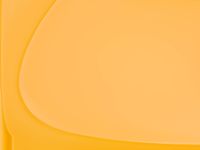 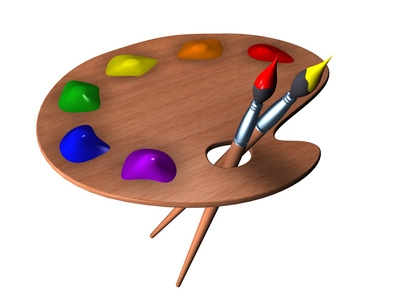 FARBEN
Автор: Соловьянова Татьяна Анатольевна,
учитель немецкого языка 
МБОУ «Средняя общеобразовательная школа №6» 
 г. Новомосковска Тульской области
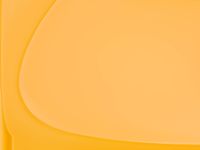 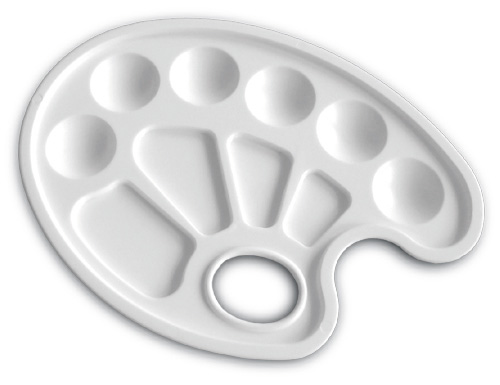 rot
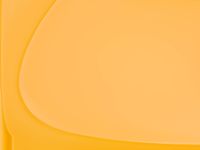 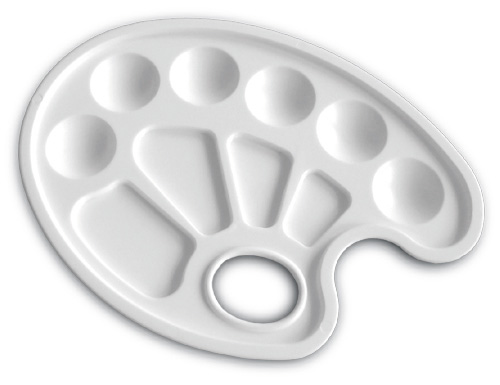 BRAUN
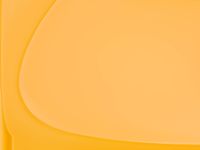 GELB
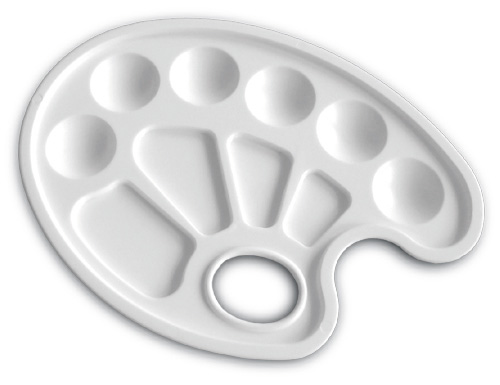 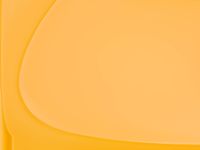 GRÜN
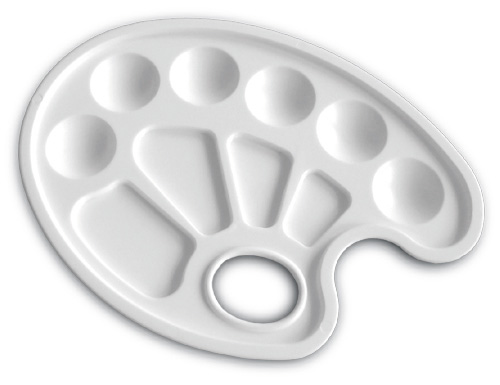 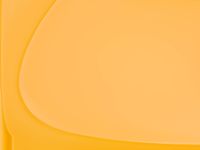 BLAU
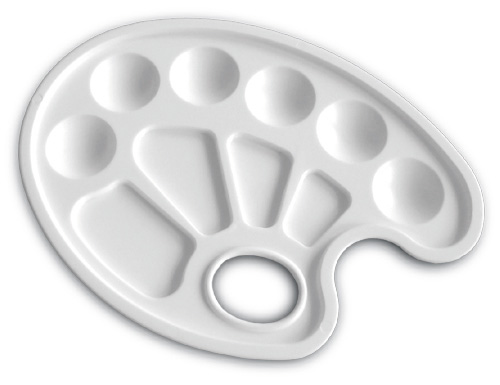 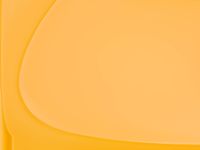 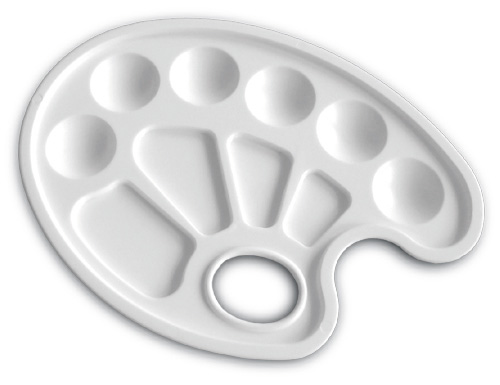 GRAU
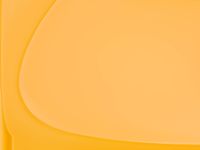 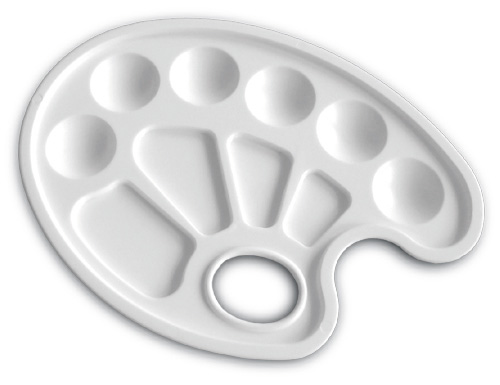 SCHWARZ
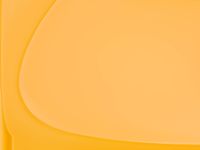 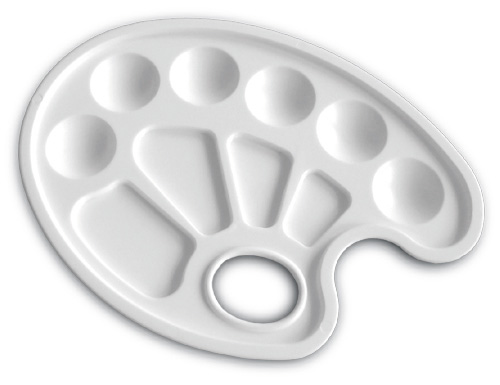 WEIß
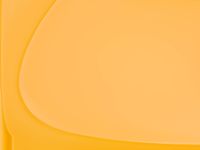 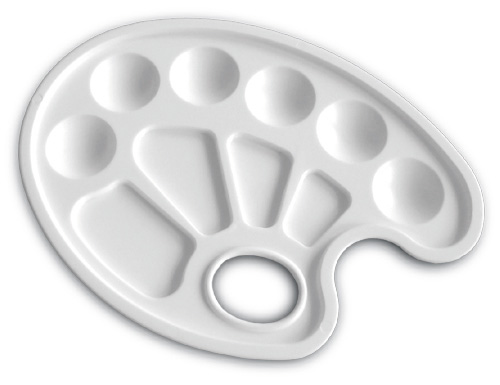 HELLROT
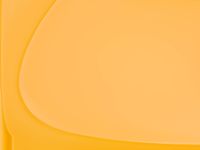 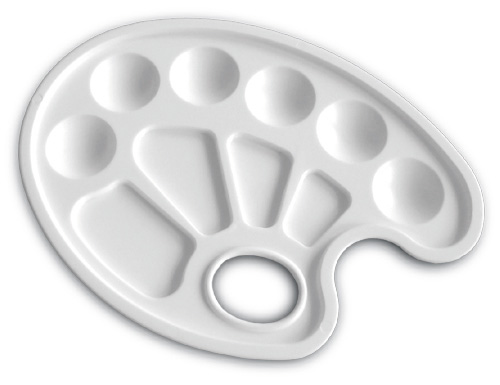 ROsa
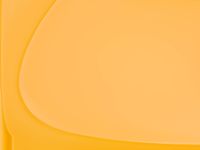 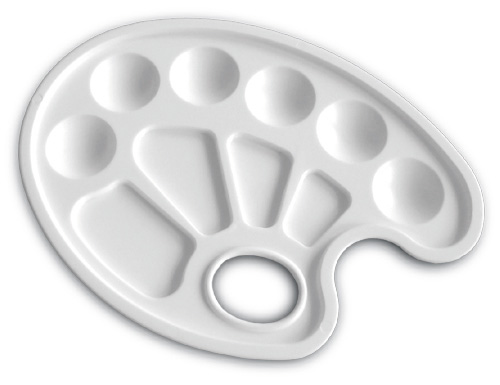 FIOLETT
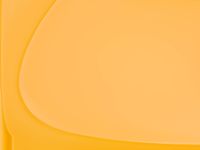 BUNT
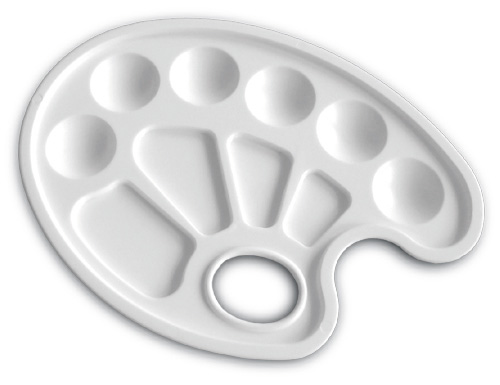